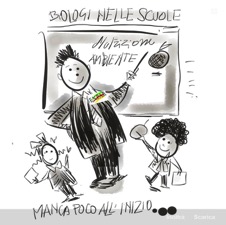 10 modi per usare un paio di scarpe da ginnastica
Obiettivi: 
Stimolare nel bambino l’educazione al movimento attraverso l’analisi dell’attività fisica non programmata (scale, passi, giochi di movimento) e programmata (sport, tempo libero).
DI COSA PARLEREMO OGGI

1) PERCHE’ TIGRO SI ERA APPESANTITO?
 Negli alimenti c’è energia
 L’energia può essere immagazzinata
 Cosa c’entrano le scarpe da ginnastica?

2) LE CHIAVI DELLA SALUTE
 Come possiamo classificare l’attività fisica?
 Fai abbastanza attività fisica?
 Come è il tuo bilancio energetico?

3) METTIAMOCI FINALMENTE LE SCARPE DA GINNASTICA
 10 e più modi per usarle
 Tutti i benefici per la salute
 Anche l’ambiente se ne avvantaggia
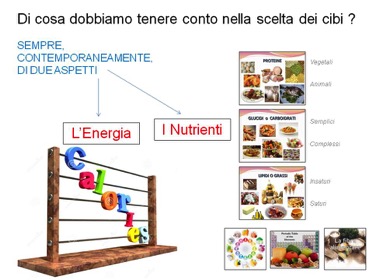 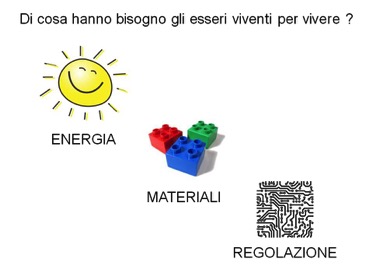 VI RICORDATE ?
Gli esseri viventi hanno bisogno di energia, e questa è contenuta nei cibi
Le calorie sono le unità con cui noi misuriamo questa energia.
Prova a mettere in ordine questi cibi, dal più al meno energetico (calorico):
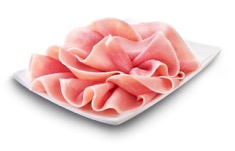 A
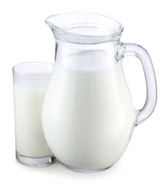 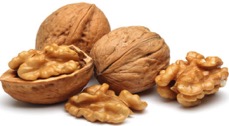 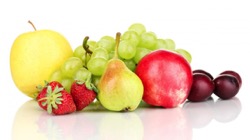 B
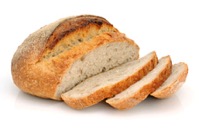 E
C
D
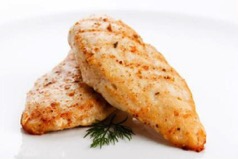 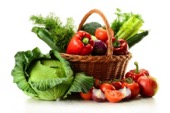 G
F
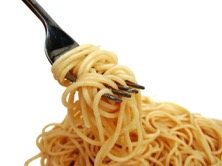 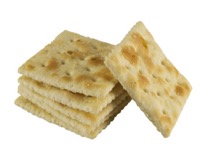 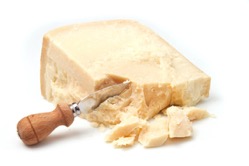 L
I
H
ecco fatto!
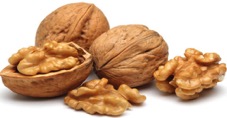 D
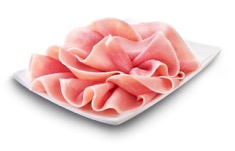 660 kcal
A
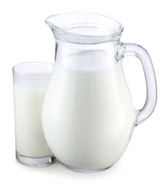 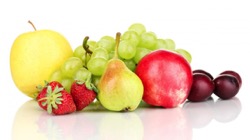 215 kcal
50 kcal
B
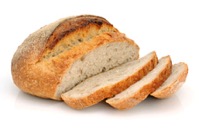 E
C
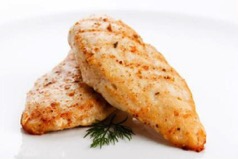 45 kcal
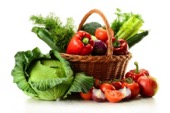 270 kcal
110 kcal
G
F
20 kcal
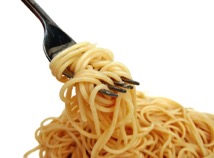 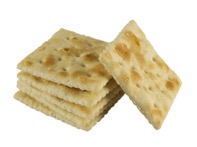 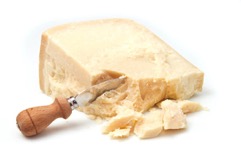 L
H
I
450 kcal
360 kcal
375 kcal
per 100g di prodotto
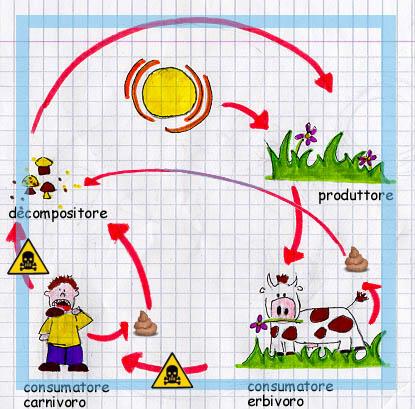 L’uomo, mangiando, introduce l’energia necessaria per tutte le sue funzioni
cioè per…
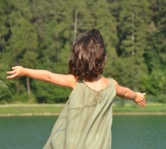 indicalo tu!
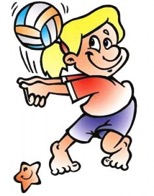 respirare?
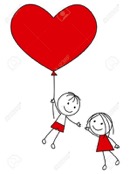 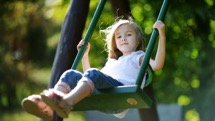 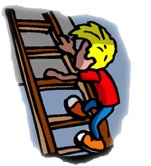 giocare?
fare sport?
far battere il cuore?
fare le scale?
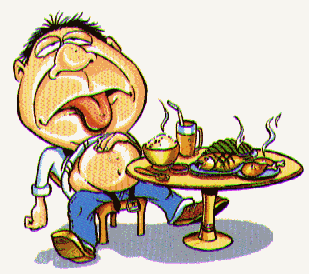 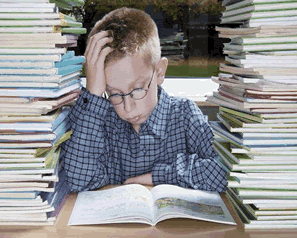 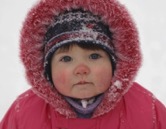 digerire?
mantenere la temperatura del corpo?
studiare?
Tutte le attività precedenti fanno spendere energia, ma sono le attività che comportano del movimento quelle che ce ne fanno consumare di più. Ad esempio:
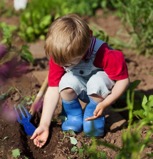 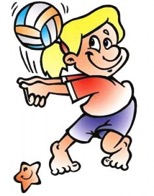 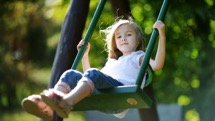 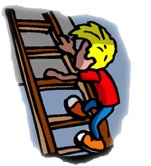 aiutare nei lavori di casa
giocare
fare sport
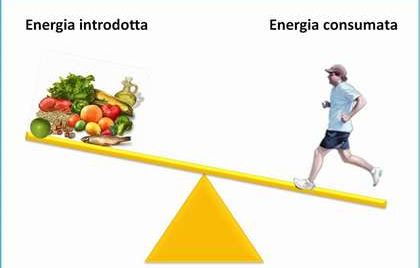 fare le scale
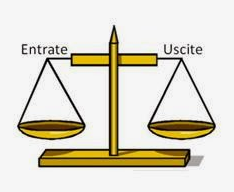 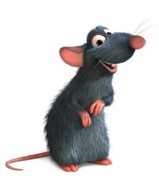 Fin quando l’introduzione di energia e il suo consumo sono in pareggio, va tutto bene
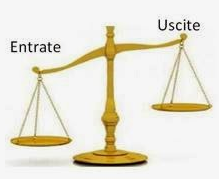 Se invece introduciamo più energia di quanta ne consumiamo, l’organismo crea delle scorte
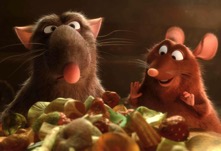 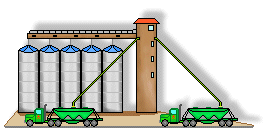 E queste scorte si chiamano...
GRASSO !
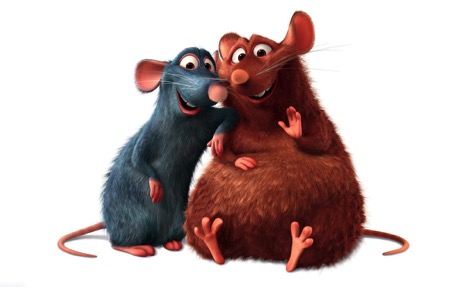 Vi ricordate la storia di Tigro? E di come si sentiva meglio dopo aver cambiato le sue abitudini?
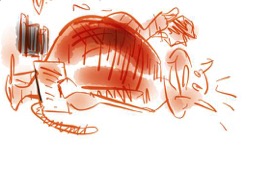 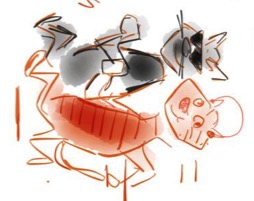 Pallone, corsa, passeggiate all’aperto
Merende genuine mangiate assieme
Racconti e confidenze
Tigro ora si sentiva leggero, si sentiva bene
Io Tigro nato pigro? Proprio no!
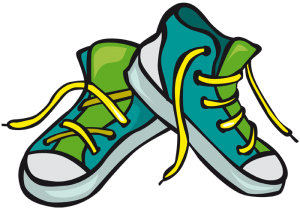 mangiare il giusto e  fare movimento
Attività fisica programmata 

esercizio fisico: movimenti ripetitivi programmati e strutturati, specificamente destinati al miglioramento della forma fisica e della salute

sport: attività fisica che comporta situazioni di competizione strutturate e sottoposte a regole
Attività fisica non programmata 

le attività quotidiane: tutti i movimenti del corpo comprese le faccende domestiche, la spesa, il lavoro, etc...
sono le chiavi della nostra salute !
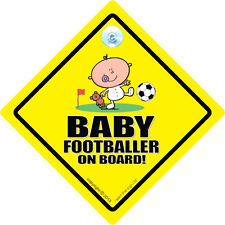 Attenzione all’alibi del bambino che fa sport...
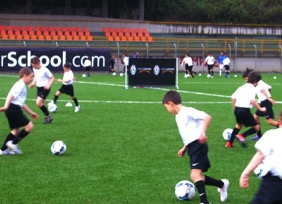 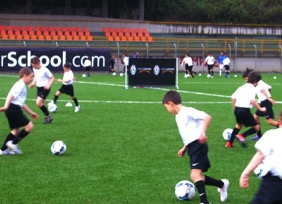 due / tre volte a settimana !!!
MARTEDI’
MERCOLEDI’
E gli altri giorni ???
LUNEDI’
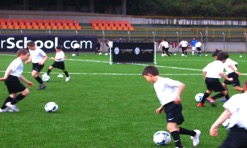 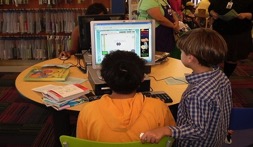 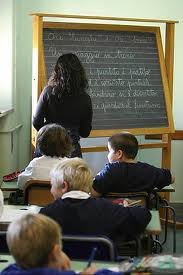 VENERDI’
SABATO
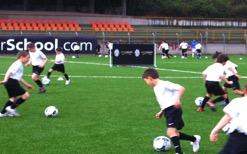 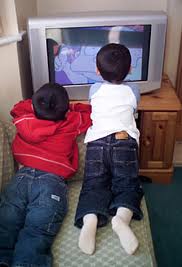 GIOVEDI’
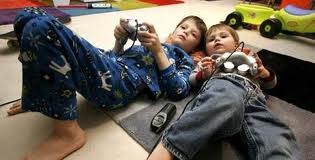 DOMENICA
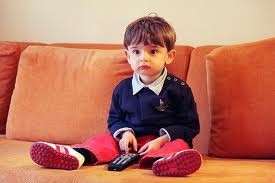 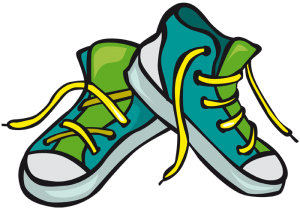 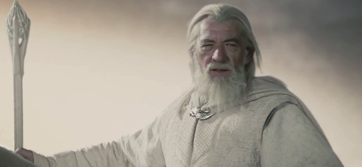 dice il Saggio…
Bambini e ragazzi, da 5 a 17 anni, dovrebbero fare almeno 60 minuti al giorno di attività moderata o vigorosa, includendo almeno 3 volte alla settimana esercizi per la forza che possono consistere in giochi di movimento o attività sportive.
E tu, quante volte a settimana (o quante ore al giorno)…
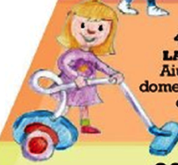 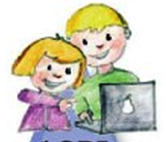 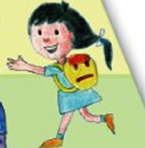 aiuti nelle faccende di casa?
giochi con il computer o i videogiochi?
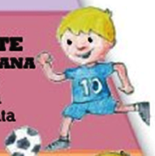 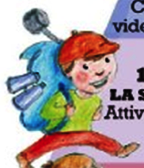 vai a scuola a piedi o in bici?
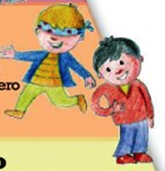 fai sport?
fai una gita in campagna o in montagna
giochi all’aperto con gli amici?
Confronta le tue risposte
con la frequenza ideale:
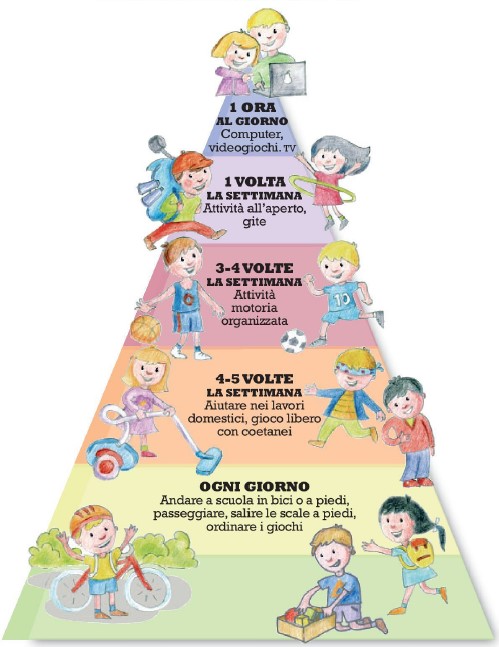 E attento alla pigrizia!!!
- uso delle macchina per spostamenti irrisori - biciclette elettriche - spremiagrumi elettrico - spazzolino elettrico - alzacristalli elettrico - telecomando- scale mobile e ascensori - spesa online

... e tante altre occasioni di non movimento determinano una riduzione giornaliera del consumo di energia
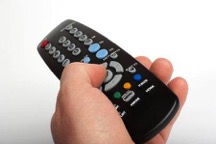 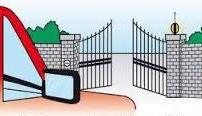 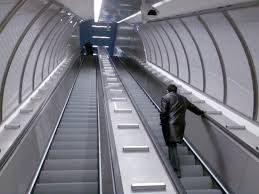 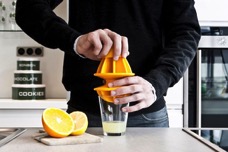 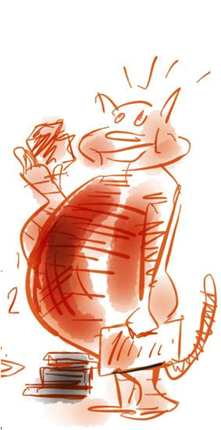 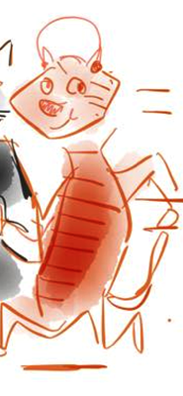 A quale Tigro assomigli di più?
Il tuo bilancio di energia è in equilibrio?
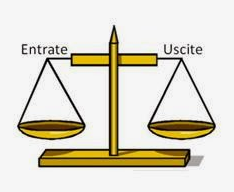 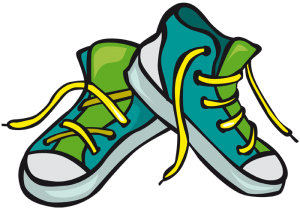 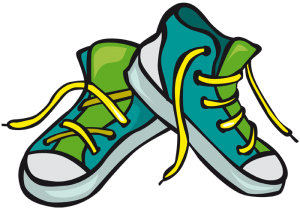 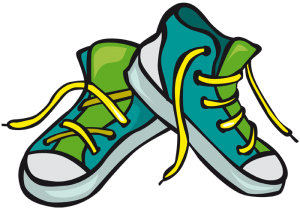 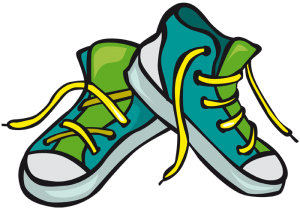 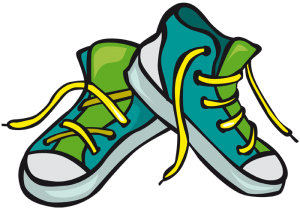 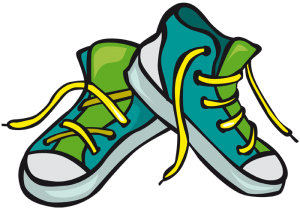 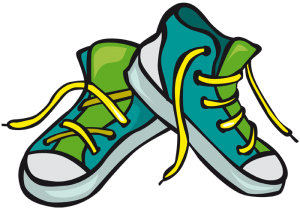 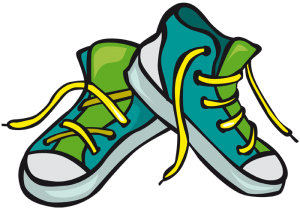 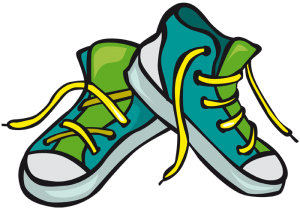 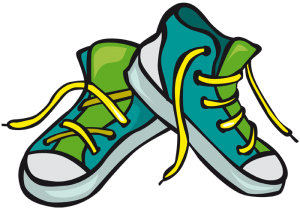 10 modi per usare un paio di scarpe da ginnastica
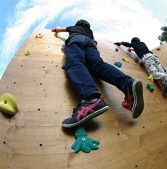 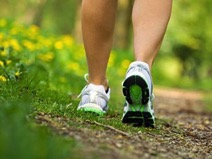 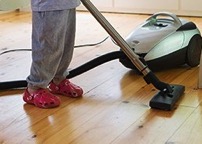 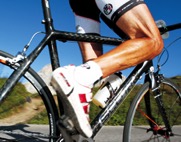 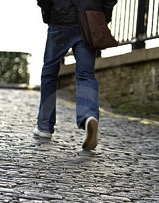 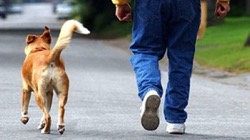 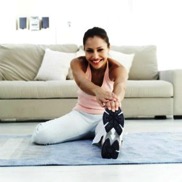 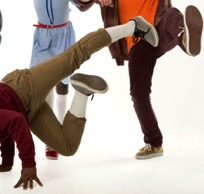 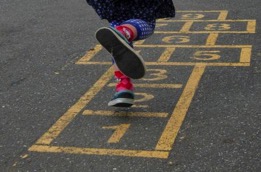 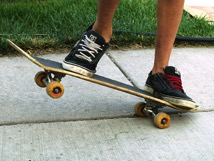 e altri modi di fare movimento senza usarle…
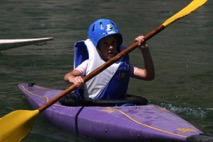 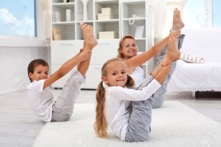 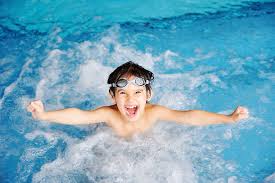 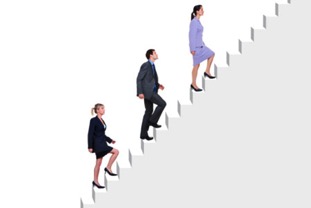 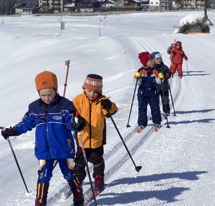 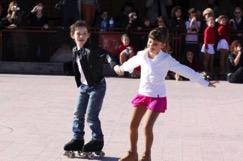 Ne conosci ancora altri? (con le scarpe o senza)
Fare movimento  è un guadagno di salute !
MINORE RISCHIO DI OBESITÀ
MINORE RISCHIO DI MALATTIE CARDIACHE E RESPIRATORIE
MINORE RISCHIO DI DIABETE
OSSA E MUSCOLI PIU’ FORTI
Meno stress, meno ansia, meno depressione
INTESTINO PIU’ REGOLARE
Sonno migliore
Prevenzione dei comportamenti a rischio
Ed è bello fare movimento
INSIEME AGLI ALTRI
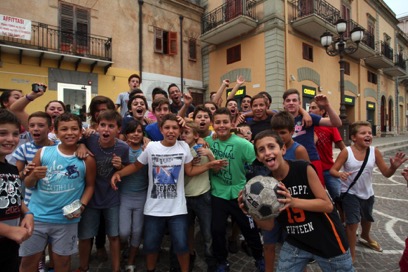 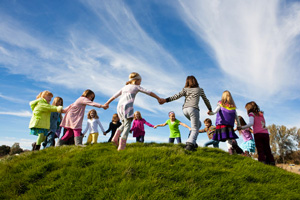 Conosci qualcuno di questi giochi?
Ci giochi?
Perché non ci giochi?
Ti piacerebbe giocarci?
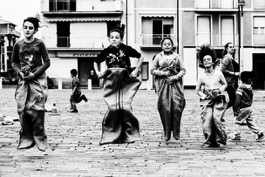 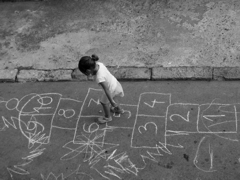 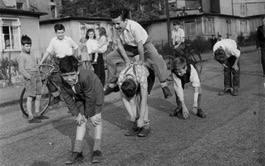 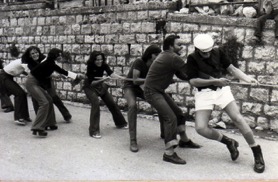 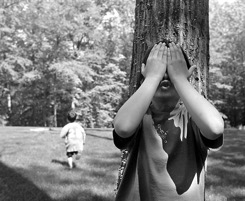 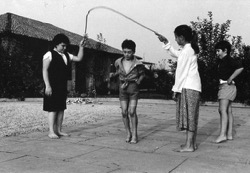 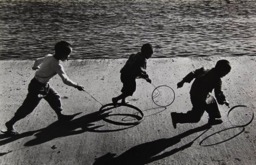 Giochiamo?
Camminare
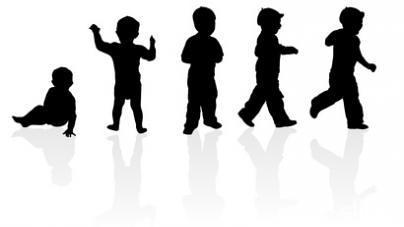 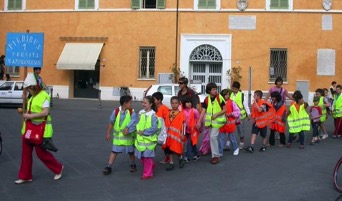 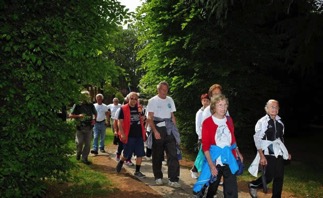 il modo più semplice per fare movimento
a tutte le età !
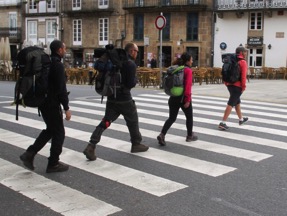 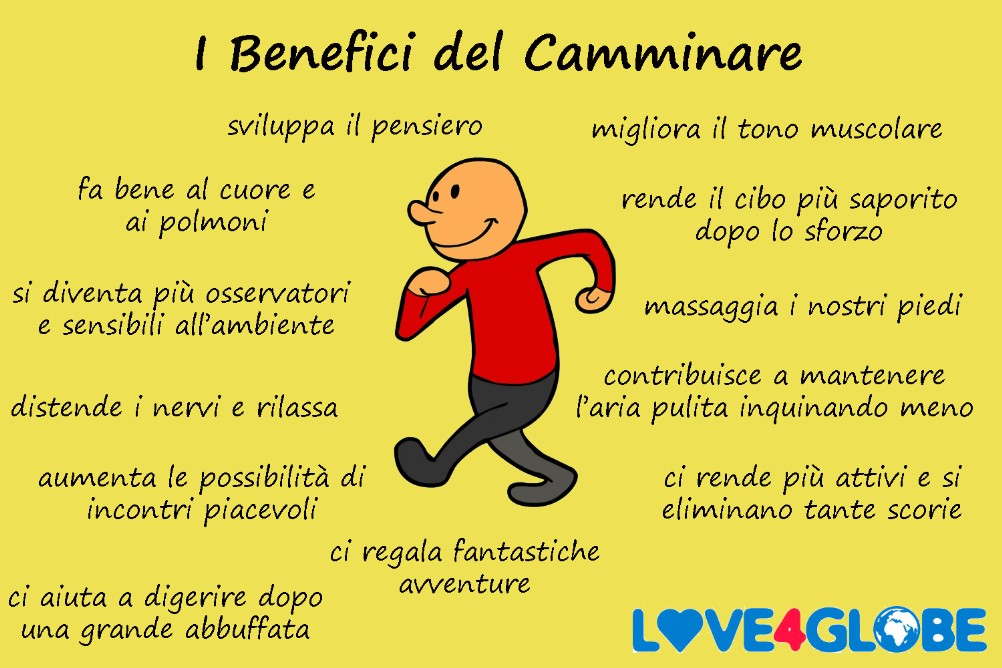 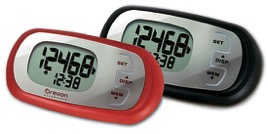 Jjj
E poi,
camminare e, in generale, fare movimento, oltre a far bene alla salute, ci consentono di risparmiare energia e di inquinare di meno !
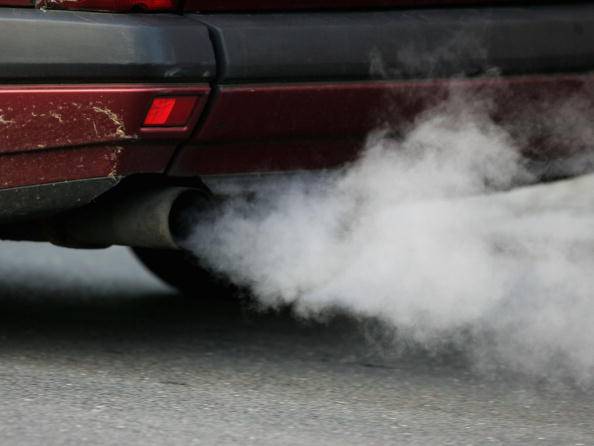 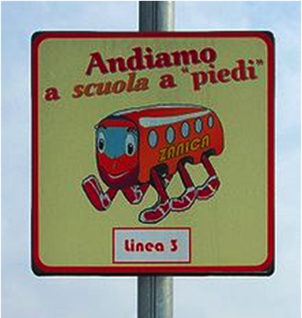 mangiare il giusto
lentamente
in buona compagnia
assaporando il cibo
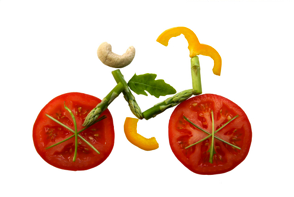 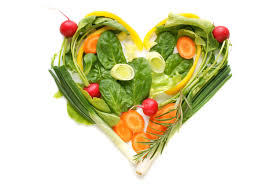 fare movimento
regolarmente
all’aria aperta, quando possibile
aiutando nelle faccende domestiche
rispettare l’ambiente
Questo si chiama:
STILE DI VITA !
Come è il tuo STILE DI VITA ?
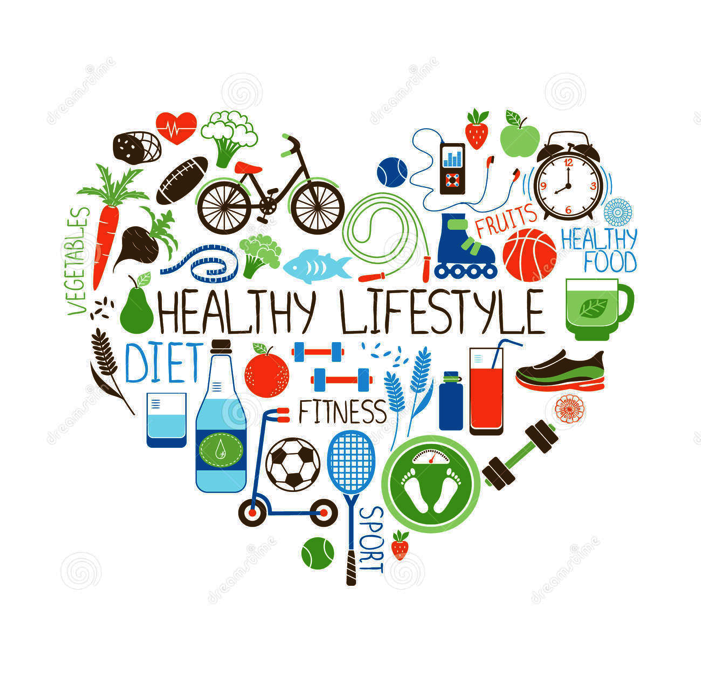 Cosa ho imparato oggi?
Che l’energia presente nei cibi  viene dal sole e si misura in kcal
Che  spendiamo energia per muoverci e per le funzioni vitali
Che se non spendiamo l’energia introdotta, si  produce grasso
Che mangiare bene e fare movimento sono le chiavi della salute
Che, per stare in salute, l’attività fisica deve essere quotidiana
Che puoi scegliere tra tanti modi per fare movimento, con o senza scarpe da ginnastica
Che è bello fare movimento giocando con gli altri
Che camminare di più può essere un’ottima idea
Che l’attività fisica di ognuno di noi aiuta anche l’ambiente

Che  infine, ciò che più conta, è  lo STILE DI VITA !